ОГЭ-2022 по биологии
Задания, требования
и изменения в сравнении с ОГЭ-2020
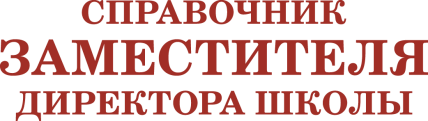 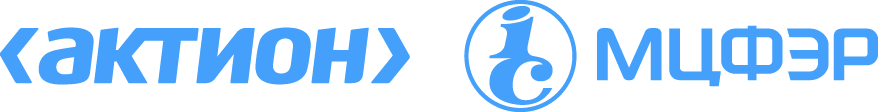 Изменения в КИМ ОГЭ-2022
В первой части количество заданий уменьшилось на два

Во второй части добавили одно новое задание

Уменьшилось общее количество заданий
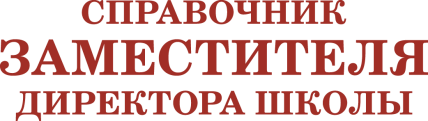 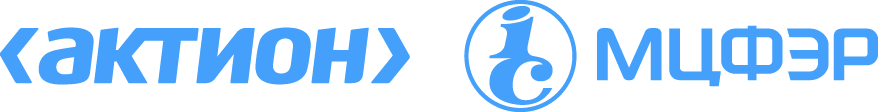 Изменения в КИМ ОГЭ-2022
В части 1 изменена модель задания линии 24 и расширен перечень объектов

В части 2 линия 26 представлена заданиями, которые проверяют исследовательские умения
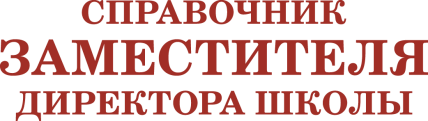 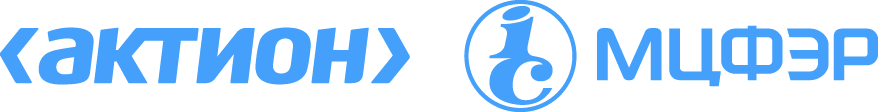 На что обратить внимание
Время 
Дополнительное оборудование
Первичный балл
Содержательные разделы предмета
Задания
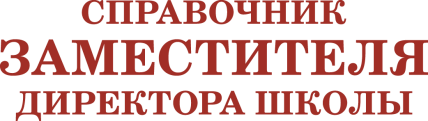 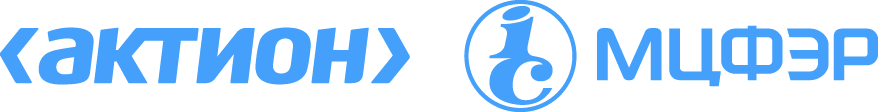 Время выполнения работы
3 часа(180 минут) 


Для учеников с ОВЗ, детей-инвалидов и инвалидов – 4 часа 30 минут(270 минут)
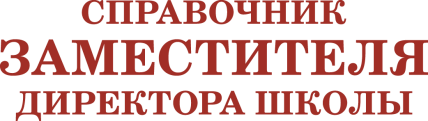 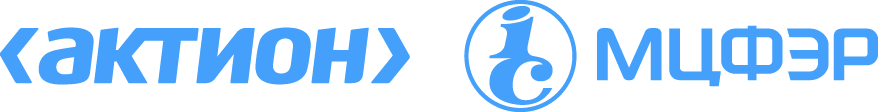 Дополнительное оборудование
Линейка
Не должна содержать справочную информацию

Непрограммируемый калькулятор
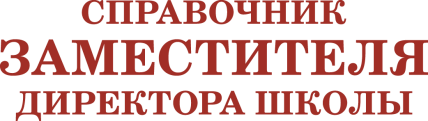 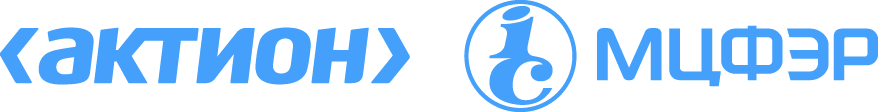 Первичный балл
Максимальный первичный балл – 45
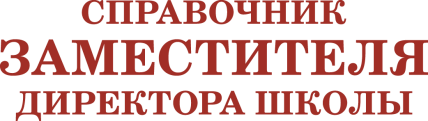 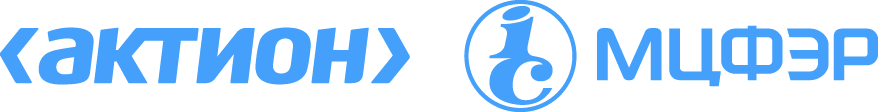 Содержательные разделы
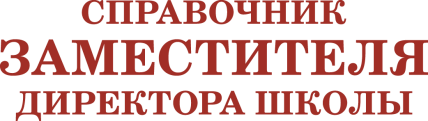 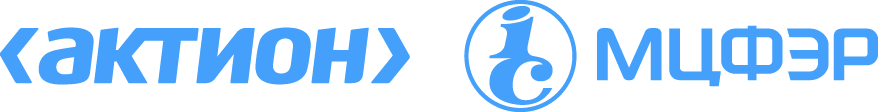 Содержательные разделы
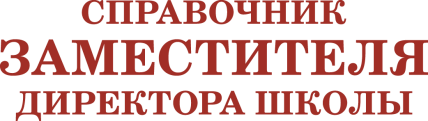 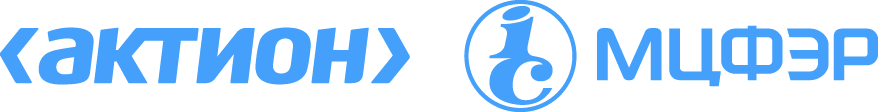 Задания
Экзаменационная работа содержит 29 заданий

№ 1 – Часть 1. Задание с кратким ответом в виде слова (словосочетания)
Максимальное количество баллов – 1

№ 2-17 – Часть 1. Задания с выбором ответа
Максимальное количество баллов – 16
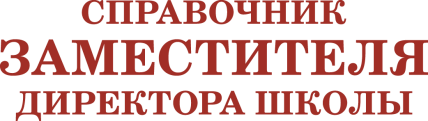 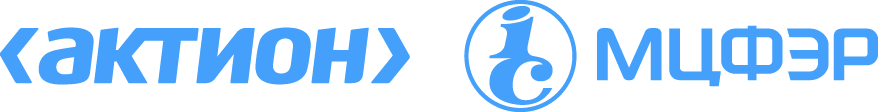 Задания
№ 18-24 – Часть 1. Задания с кратким ответом в виде последовательности цифр
Максимальное количество баллов – 15

№ 25-29 – Часть 2. Задания с развернутым ответом
Максимальное количество баллов – 13
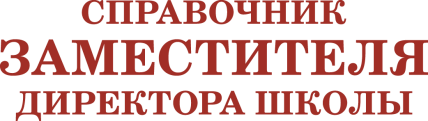 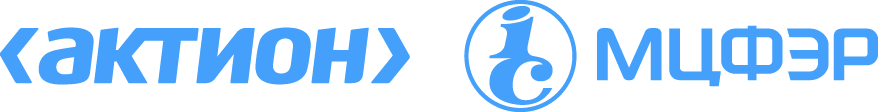 Задание №24
Умение соотносить морфологические признаки организма или его отдельных органов с предложенными моделями по заданному алгоритму 

За основу задания взяли измененную модель задания №26 из КИМ-2020 с расширенным перечнем объектов
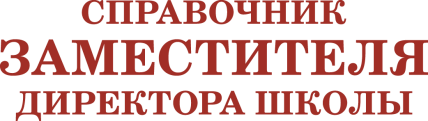 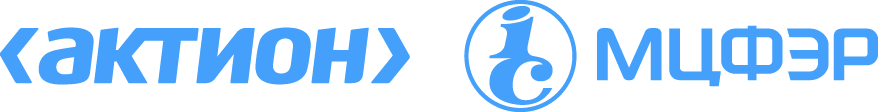 Задание №24
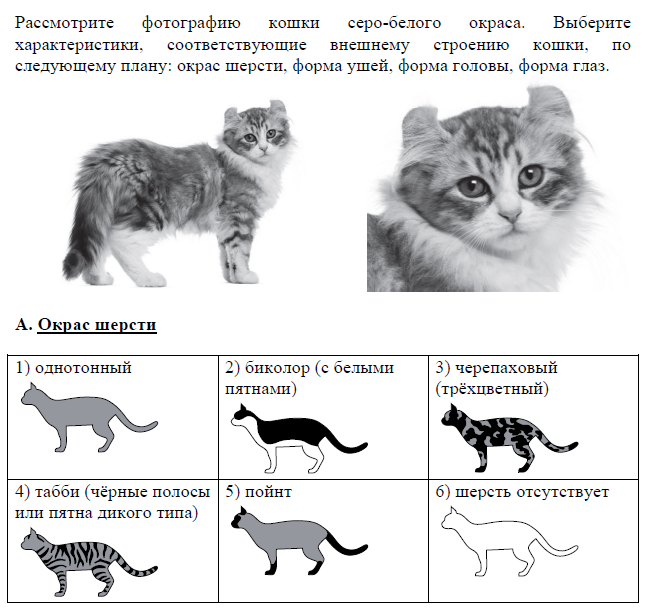 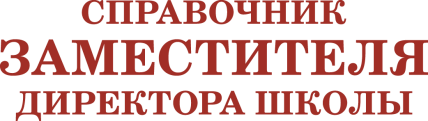 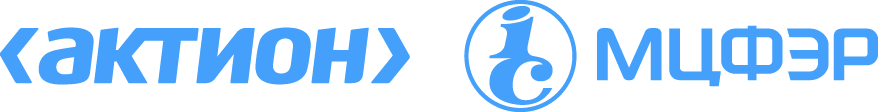 Задание №24
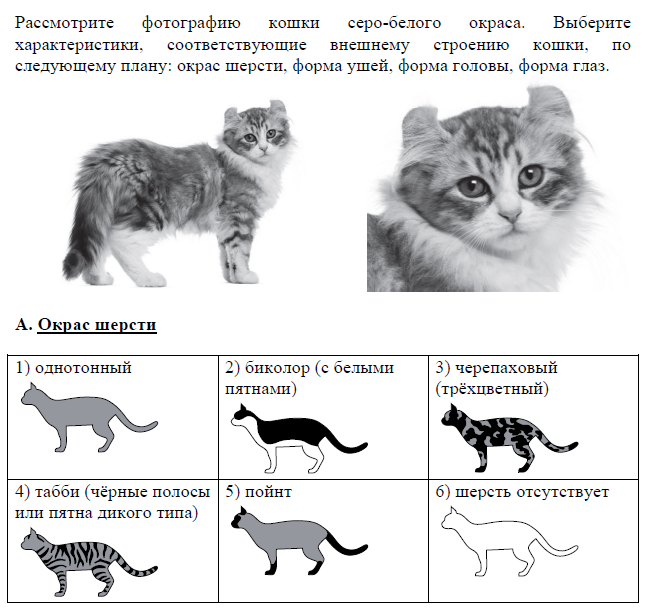 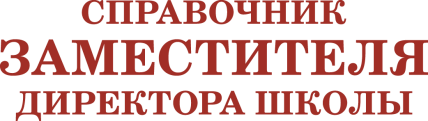 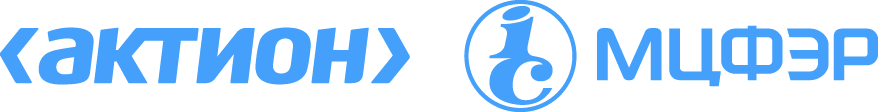 Задание №24
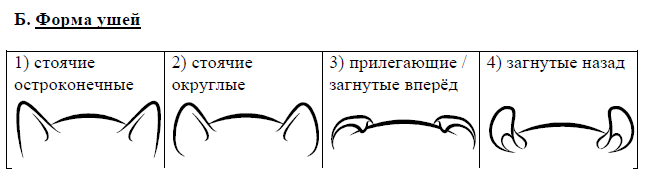 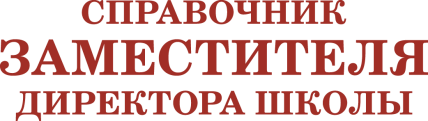 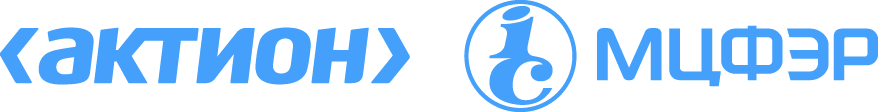 Задание №24
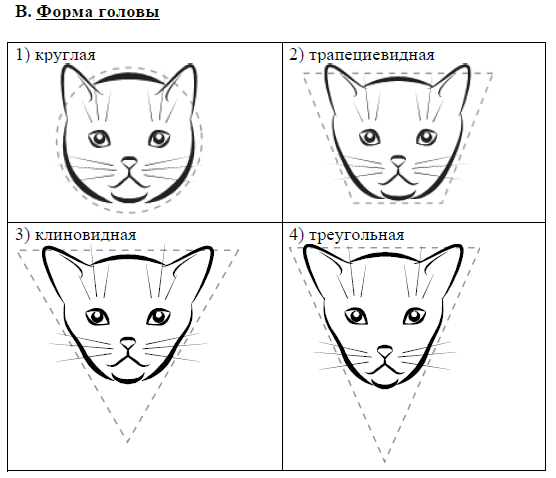 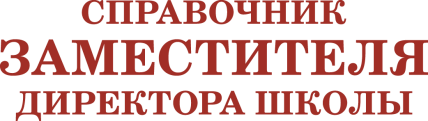 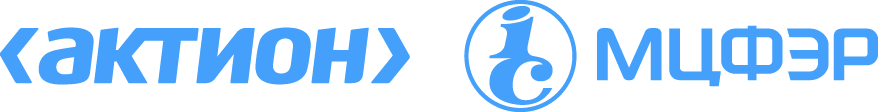 Задание №24
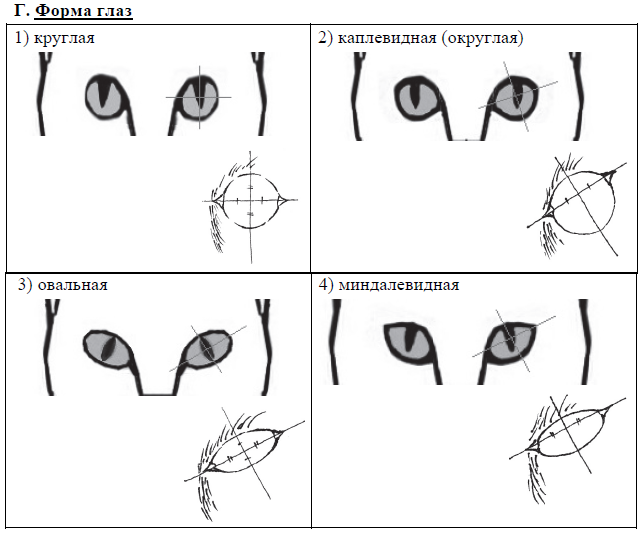 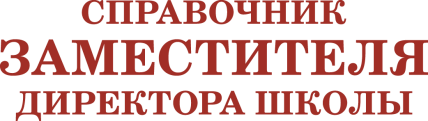 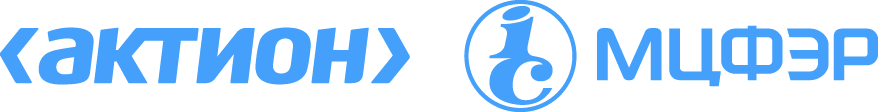 Задание №24
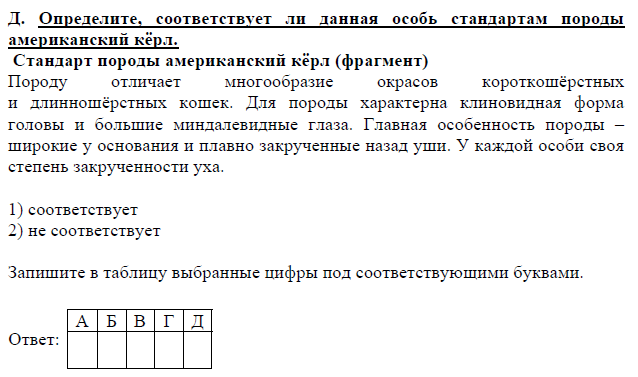 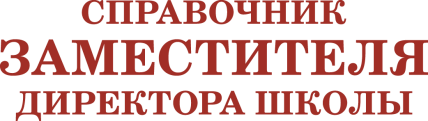 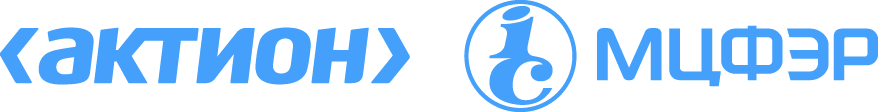 Задание №26
Использовать научные методы с целью изучения биологических объектов, явлений и процессов: наблюдение, описание, проведение несложных биологических экспериментов
Это новое задание в КИМ-2022
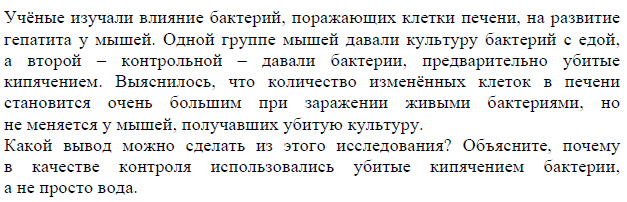 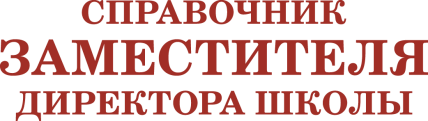 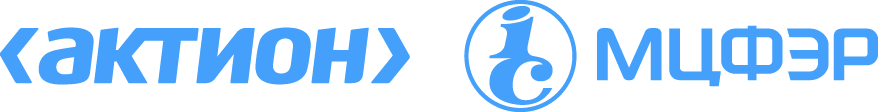 Сравнение КИМ-2022 с КИМ-2020
Задания, которые поменяли нумерацию:
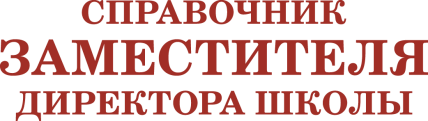 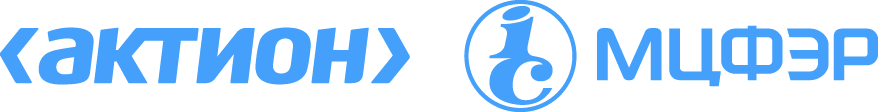 Сравнение КИМ-2022 с КИМ-2020
Задания, которые поменяли нумерацию:
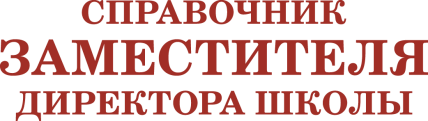 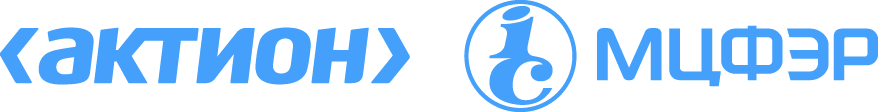 Сравнение КИМ-2022 с КИМ-2020
Задания, которые поменяли нумерацию:
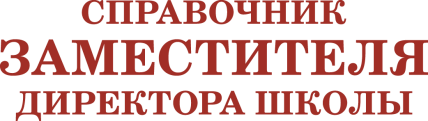 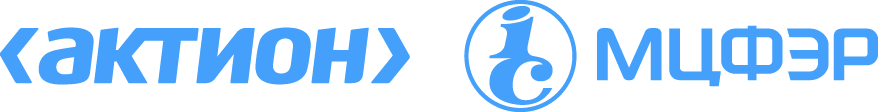